※注　切るのはここまで
② - b
9
9
9
9
②-aの部品を②-bの　　　部分に　貼りあわせる
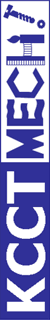 検索
神戸市立工業高等専門学校　機械工学科
神戸高専　機械
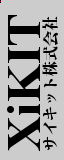 このペーパークラフト風車の開発の一部は科学研究費助成事業の助成を受けて行われています。
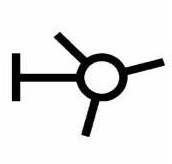 Optimized for
ジェネモーター XGM-RA
この度の「東日本大震災」において被害に遭われた皆様には、心からお見舞い申し上げますとともに、1日も早い復興を祈念いたします。
「風車」の
地図記号
（2006年～）
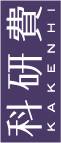 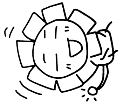 ナセル
おまけ：
この風車の実際のローター
直径が100mとすると
身長180cmの人の大きさは
約1cm



神戸のポートタワーの高さは
108ｍ
最初に赤い点線を切るといいよ!
1cm
⑤
ハブ2
⑦
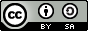 Optimized for

XGM-RA
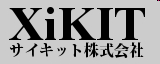 ブレード
② - a
③-c
ジェネレーター
※このペーパークラフトの展開図はXiKIT社製ジェネモーターXGM-RAに最適化されていますが、印刷条件、組立て方法などによってはうまく完成させ られない可能性がありますが、XiKIT社には一切の責任はございません。このペーパークラフトに関するXiKIT社への質問などはご遠慮ください。
スピナー
キャップ
⑥
④
ハブ1
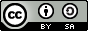 ブレード
ブレード
③-b
③-a
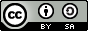 XGM-RA
ジェネモーター
輪ゴム
ストロー
綿棒の軸　　　　竹串
にビニールテープを巻く
タワー
①
※このペーパークラフトの展開図はXiKIT社製ジェネモーターXGM-RAに最適化されていますが、印刷条件、組立て方法などによってはうまく完成させ られない可能性がありますが、XiKIT社には一切の責任はございません。このペーパークラフトに関するXiKIT社への質問などはご遠慮ください。
※Wind Turbine Generator Paper Model by Kazuyoshi WASEDA is licensed under a Creative Commons 表示 - 継承 4.0 国際 License.
http://www.kobe-kosen.ac.jp/~waseda/wtgpapermodel/index.htmlにある作品に基づいている。
このライセンスで許諾される範囲を超えた利用の可能性については以下のアドレスもご覧下さい。 http://www.kobe-kosen.ac.jp/~waseda/wtgpapermodel/index.html
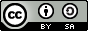 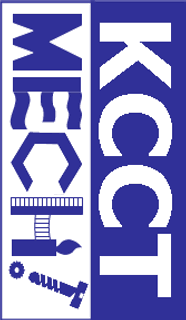 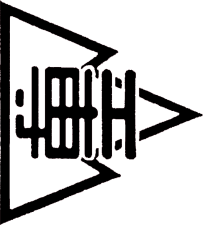 重要！
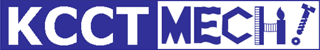 軸（じく）のつくりかた
神戸高専　機械工学科
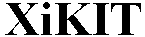 神戸市立工業高等専門学校
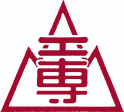 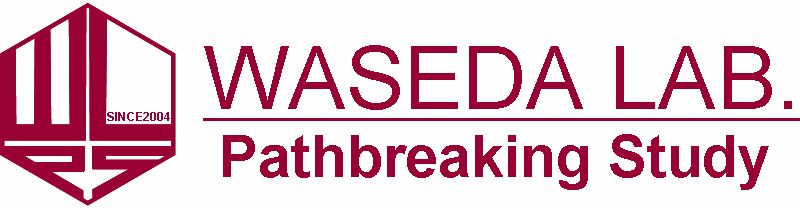 Designed by
compatible
http://www.kobe-kosen.ac.jp/~waseda/